Учим дорожные знаки
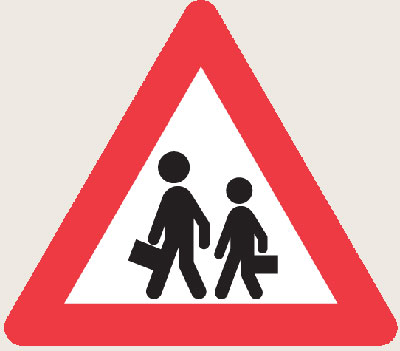 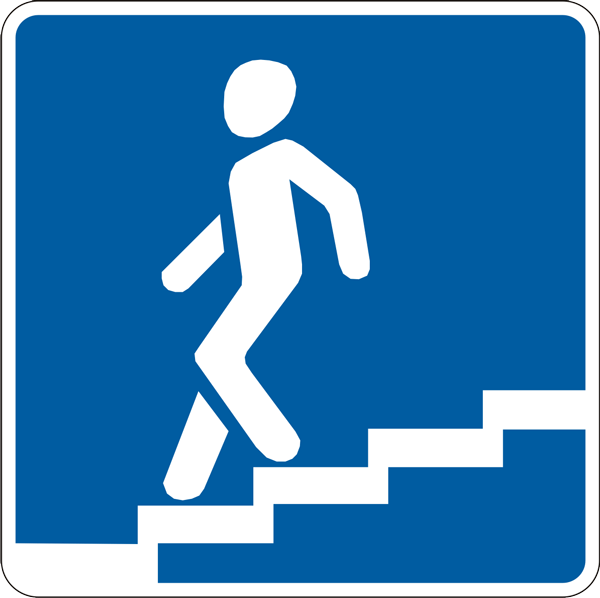 Новикова Любовь Николаевна, 
учитель МБОУ КОНШ – ДС


08.10.2023г          г.Куса
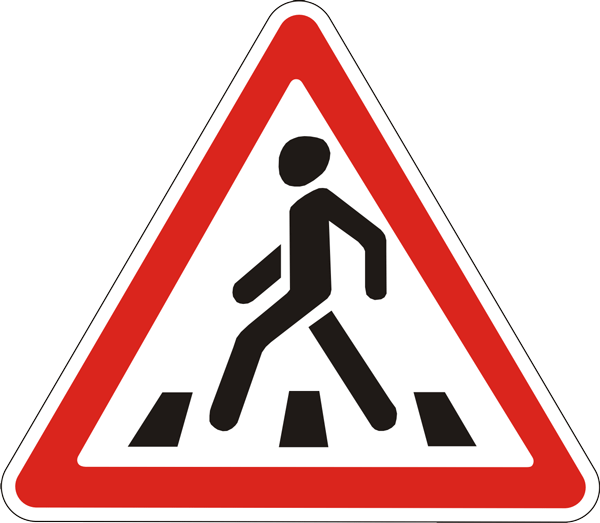 Виды дорожных знаков.
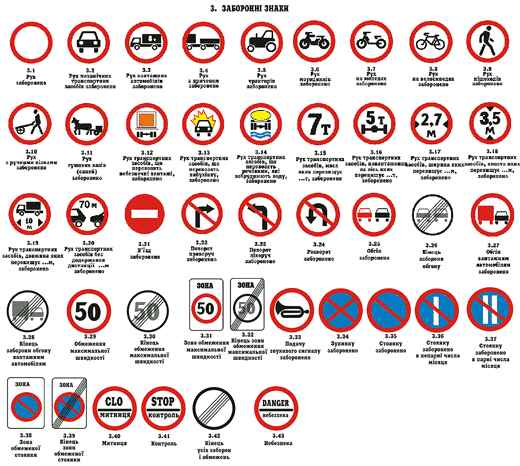 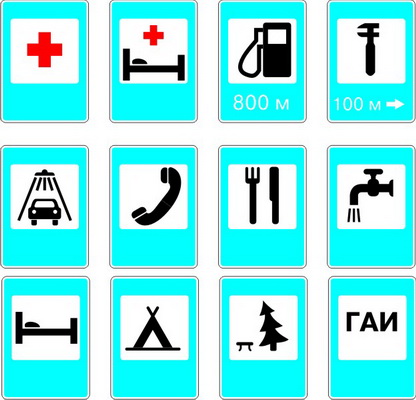 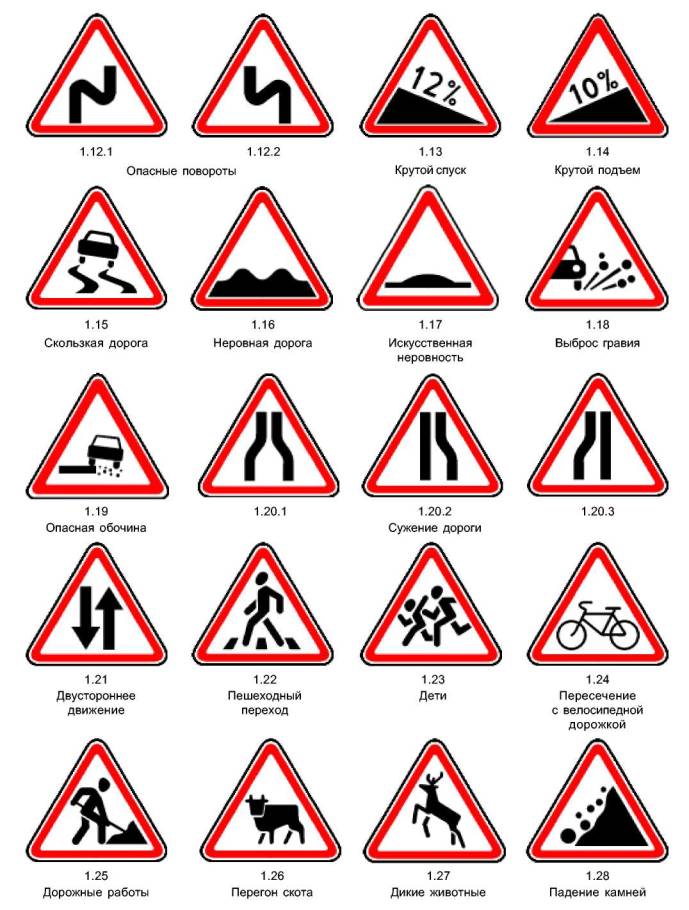 Предупреждающие знаки.

Запрещающие знаки

Информационные знаки
Предупреждающие знаки.
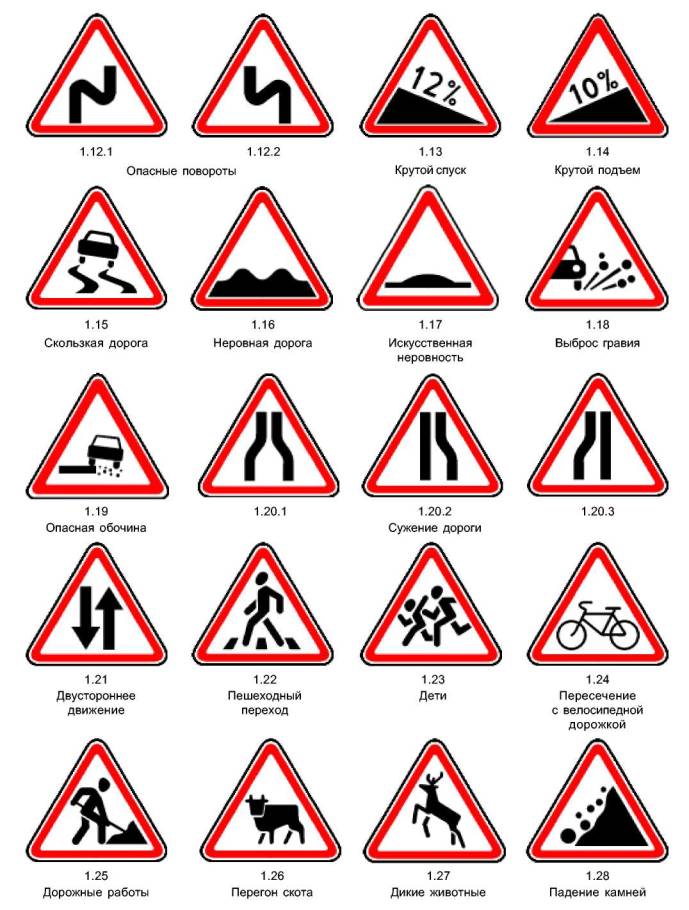 Железнодорожный переезд
Треугольный  этот знак
Понимай, водитель, так:
Здесь железная дорога,
Ты притормози немного!
Вот шлагбаум опустили,
Чтобы поезд пропустили.
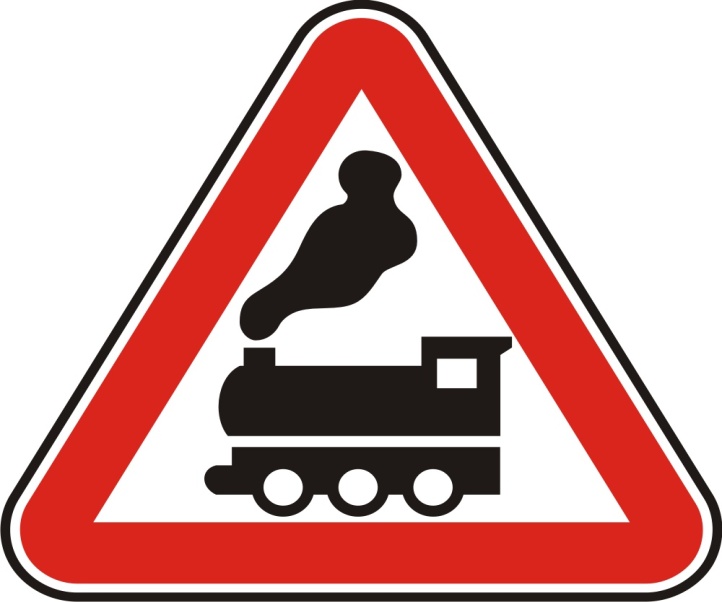 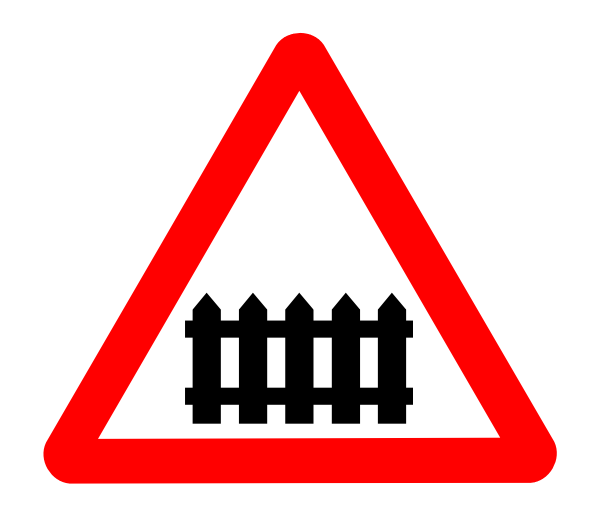 Дорожные работы
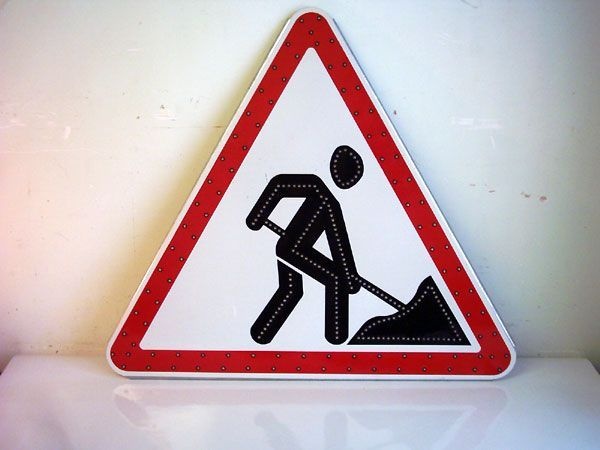 Ремонтировать 
		шоссе
Нужно 
	обязательно!
Знак вас просит, 
	     чтобы все
Ехали 
	внимательно.
Дети
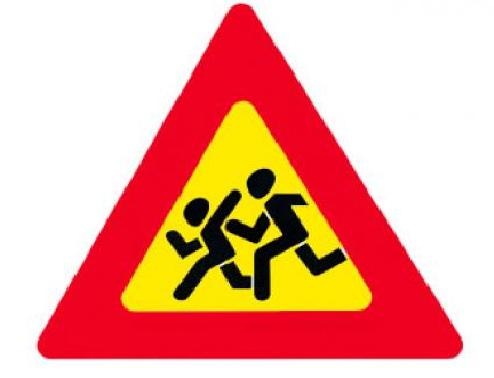 Стоп, 
        водитель! Тормози!
Школа где-то
      тут вблизи,
Лагерь или 
   детский сад!
Берегите 
   жизнь ребят.
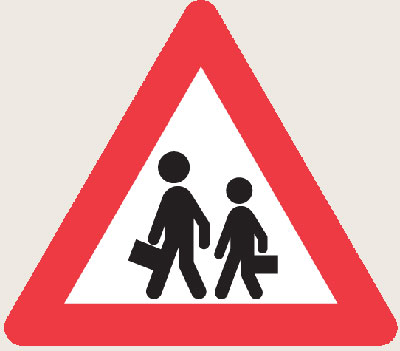 Пешеходный переход
Пешеходный 
                    переход,
Здесь хозяин – 
                   пешеход!
Пешехода 
                 пропусти,
Не мешай ему идти!
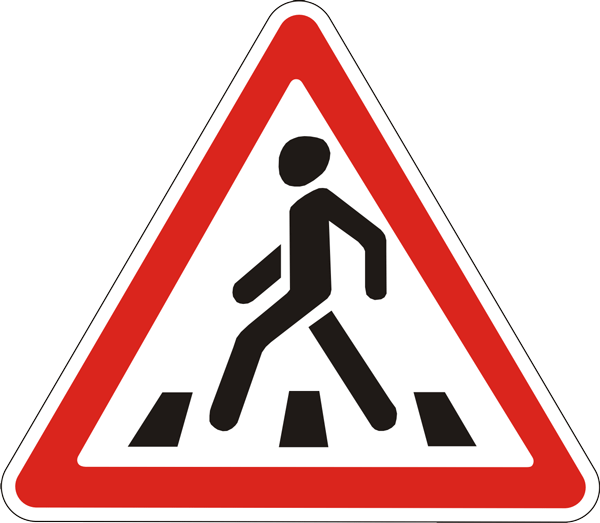 Запрещающие знаки.
Белый круг с 
   каемкой красной-
Запрещает что-то, 
                        ясно?
Перед нами – знак
                    запрета,
Навсегда запомни 
                           это!
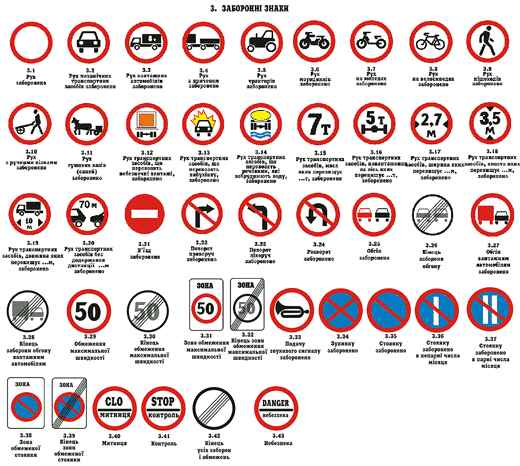 Движение пешеходов запрещено.
Пешеход, замедли 
		       ход,
Стой, дружище-
	        пешеход!
Пешеходу хода нет,
Этот знак – на путь
		 запрет!
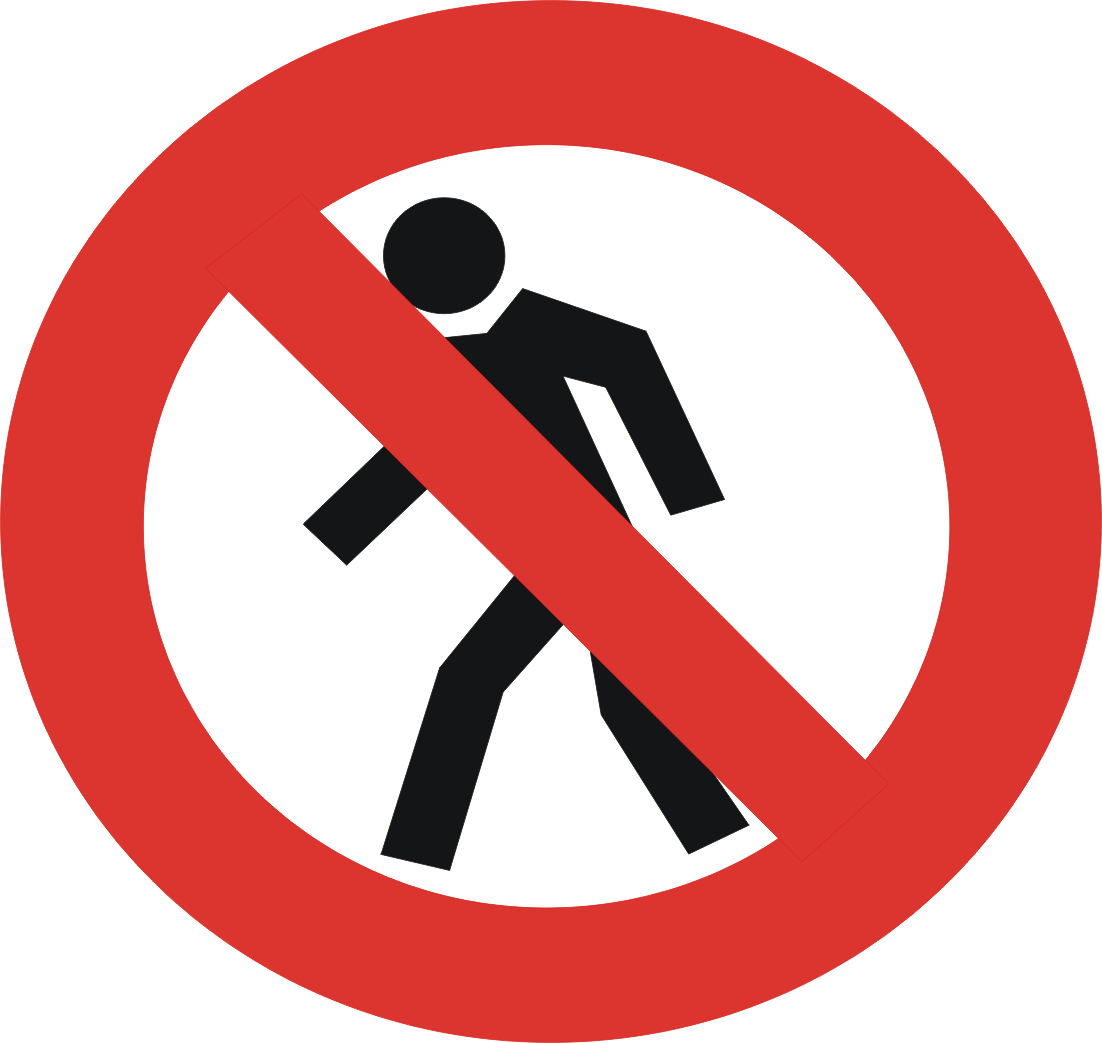 Движение на велосипедах и мотоциклах запрещено
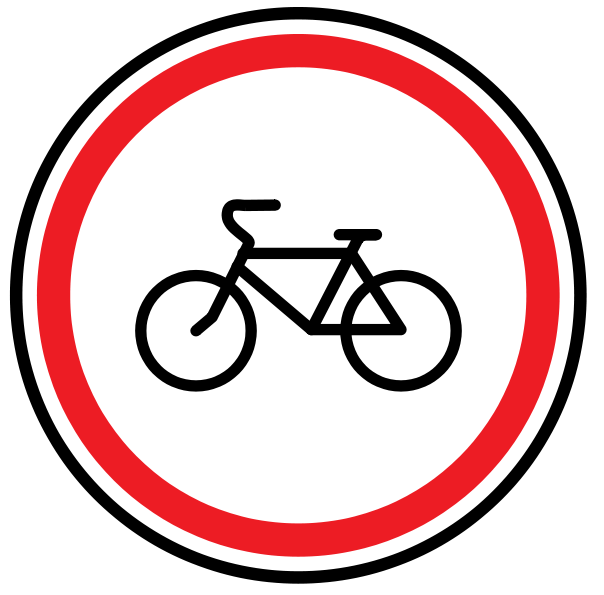 Эй, постой, велосипед!
Знак заметил или нет?
Рядом твой дружок мопед.
Вам двоим – движенья нет!
.
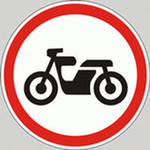 Информационные знаки
Прямоугольник 
           синего цвета,
Белый квадратик 
                    внутри,
Нам сообщает про 
            то и про это,
Ты на картинку 
                    смотри!
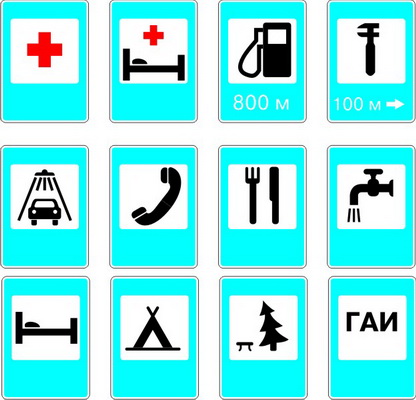 Пункт питания
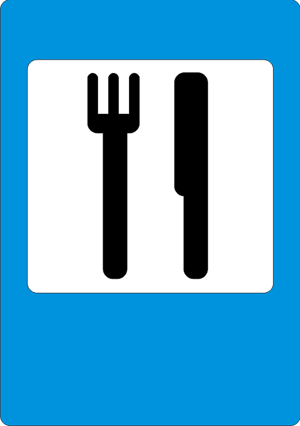 Погоди, дружок 
		   немножко!
Видишь – вилка, видишь
		       – ложка!
Мы не будем торопиться,
Здесь мы можем 
	       подкрепиться!
До чего же знак 
		   приятный,
Ждет обед наш 
		ароматный!
Остановки общественного транспорта.
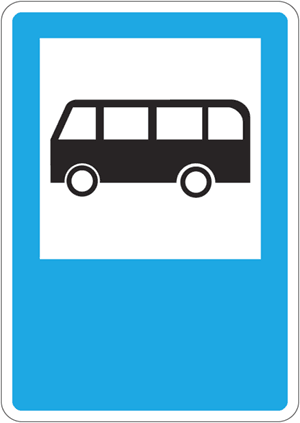 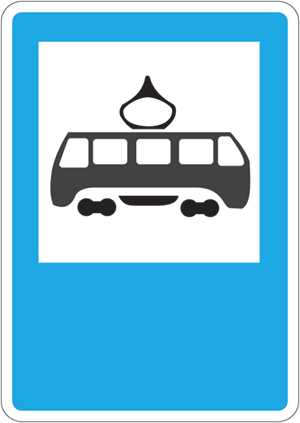 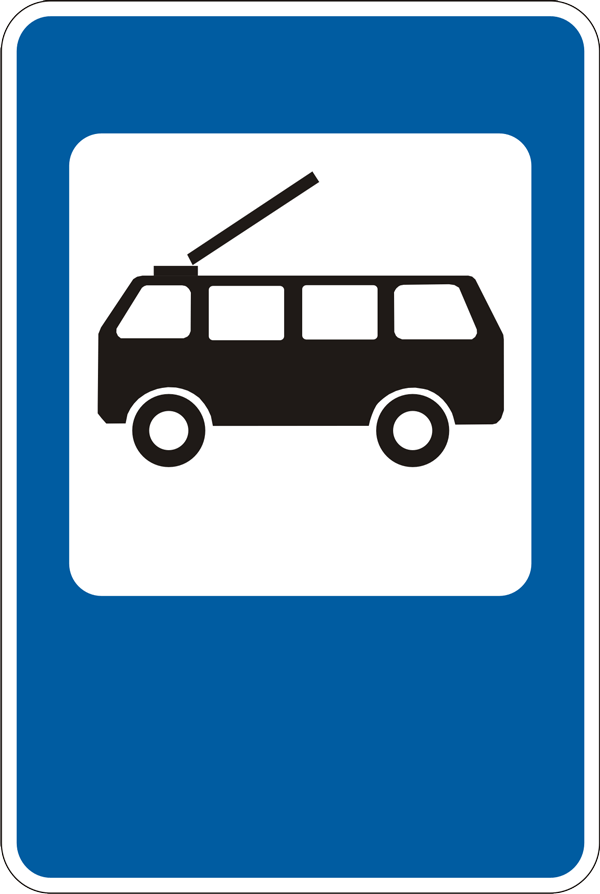 Автобус, троллейбус, трамвай.
Подземный и надземный пешеходный переходы.
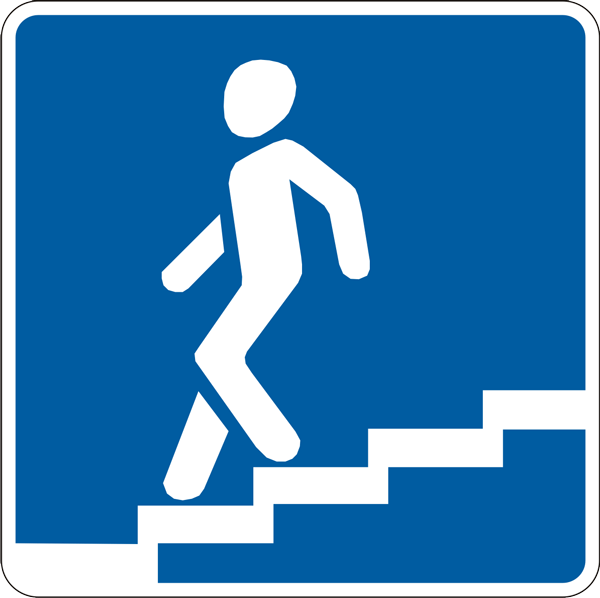 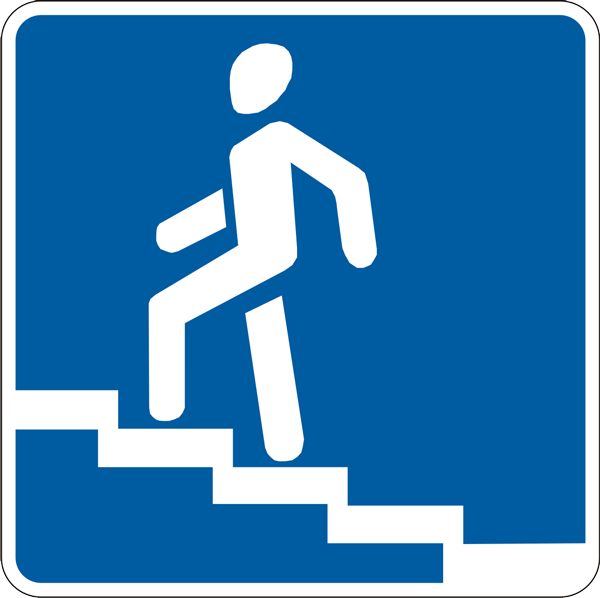 Пункт первой медицинской помощи. Больница
Если что-то заболит,
Нужен доктор
	          Айболит!
Красный крест помог
                         в пути
Заболевшего спасти!
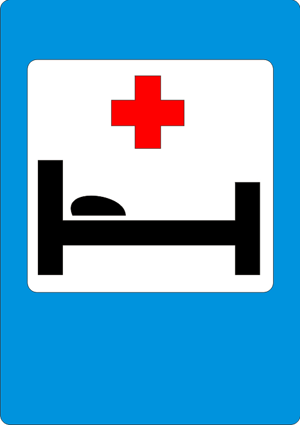 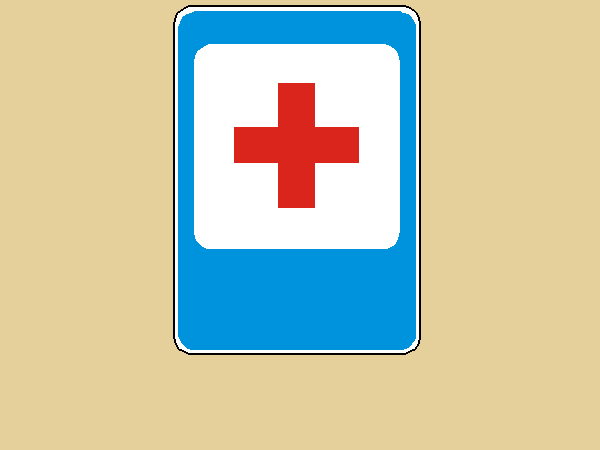 Телефон
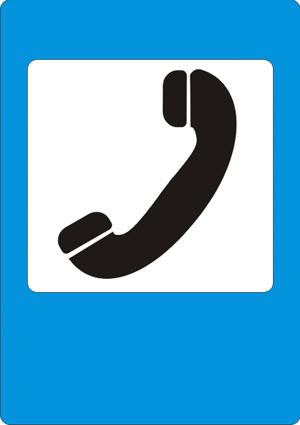 Если нужно 
	      позвонить
Вам в дороге 
	        срочно,
Этот знак на 
	       телефон
Вам укажет        
                   точно.
Нам необходимы…
СВЕТОФОР.

                    Пешеходный переход –
			 ЗЕБРА.
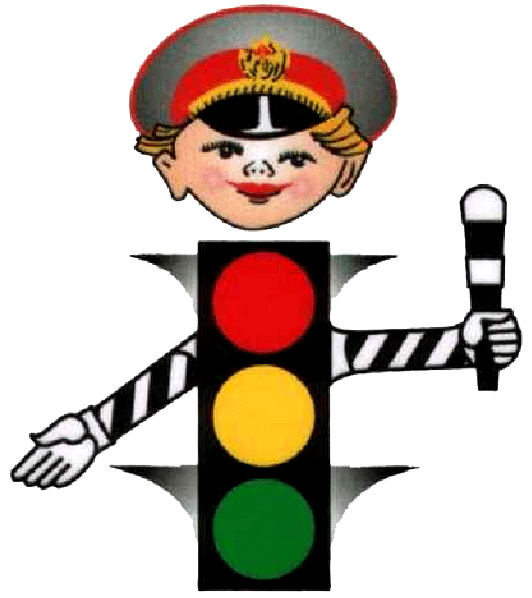 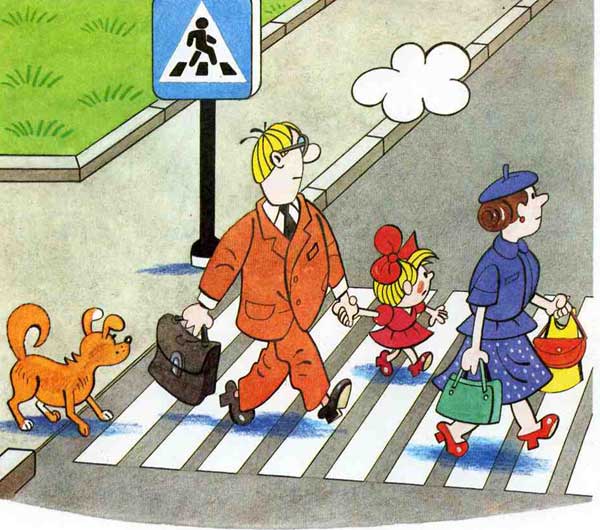 Соблюдайте правила 






дорожного движения!
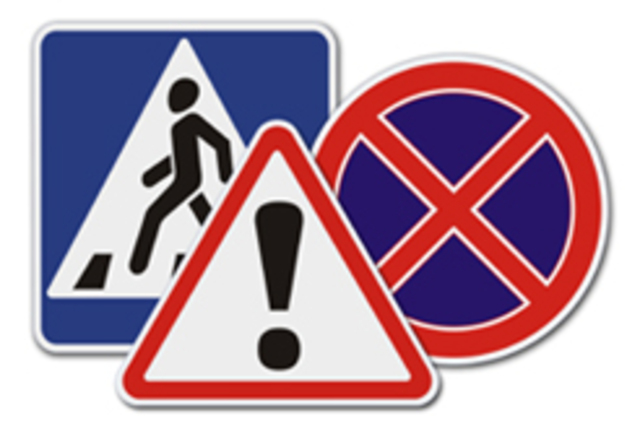